МБДОУ – детский сад № 127 «Кораблик»
Гениальные изобретения человека.
Воспитатель: Ивина Юлия Юрьевна
Термины.
Изобретения это результат творчества изобретателей.
Изобретатели люди с пытливым умом, которые создают новые технологические приспособления.
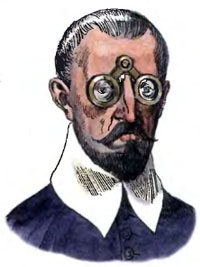 Как появились первые очки от солнца?
Первые солнцезащитные очки появились  в Китае. Но назначение у них было немного иное, они служили для того чтобы спрятать глаза судьи от окружающих.  Позднее Англичане придумали им другое назначение: они защищали глаза пассажиров первых железных дорог. Вагоны тогда были открытыми, а от паровоза летел дым, смешанный с искрами и угольной пылью. Красили же стекла очков еще и для того, чтобы глаза меньше уставали от постоянного мелькания яркого света.
Когда изобрели велосипед?
На велосипеде катались еще древние египтяне. Несколько веков спустя их изобретением заинтересовался русский инженер Е.М. Артемонов. В 1801 году он приехал на своем «самокате» с Урала в Москву, проделав путь более 1000 километров.
Кто построил первый автомобиль?
В 1875 году австриец Зигфрид Маркус собрал двигатель, работающий на газе, и приделал его  к четырехколесной ручной тележке. Так появился предок  современного автомобиля. Первые настоящие автомобили были созданы независимо друг от друга, но примерно в одно и тоже время двумя немецкими инженерами  Карлом Бенцем и Готлимом Даймлером.
Как появился телефон?
Изобретатель телефона шотландец Грэхем Белл был врачом, который учил разговаривать глухонемых. Он много знал о звуке о голосе, и именно это подсказало ему  идею устройства,  которое может преобразовывать человеческий голос в электрический сигнал.  Такие сигналы передавались  по проводам в миллион раз быстрее, чем звук по воздуху. Так Белл изобрел телефон.  Первый разговор по телефону состоялся в 1876 году.
Как появились первые ручки?
«Создателями» первой авторучки можно считать древних египтян. Среди сокровищ Тутанхамона ученые обнаружили медную ручку со вставленной в неё свинцовой заостренной трубочкой. Внутри трубочки находилась тростинка. Её заполняли темной жидкостью, которая просачивалась по волокнам стебля и накапливалась на заостренном конце. При письме оставляя четкий след на папирусе.
Кто изобрел будильник?
Первые часы могли быть солнечными или водяными. Первый будильник и одновременно школьный звонок тоже  был водяным. Его изобретателем считают древнегреческого философа Платона. Прибор состоял из двух сосудов. В верхний наливалась вода, откуда она понемногу  вытекала в нижний сосуд, вытесняя воздух. Воздух по трубке устремлялся к флейте и она начинала звучать.